Orçamento Público e Mecanismos de Participação
Módulo II: O Processo Orçamentário e a LDO
O Processo Orçamentário e a LDO
LEICE MARIA GARCIA
AFC/CGU
Belo Horizonte, Maio/2015
Sumário
Introdução e conceito geral de orçamento
Planejamento orçamentário e seus instrumentos: PPA, LDO e LOA
Papel e importância da LDO para priorização das demandas da sociedade
Fundamentos para elaboração da LDO, vedações  e conteúdos obrigatórios
LDO E LOA 2015
Controle: prestação de contas, serviço de informação ao cidadão, denúncias
Embasamento
Apresentação do curso de 2014
Manual de elaboração da proposta orçamentária de 2015 e revisão do PPAG 2014-2017 (SMAO/SMPOI
Manual Técnico de Orçamento 2015 (SOF/ MPOG)
CF/1988
LRF – LC 101/2000
Lei Orgânica do Município de BH
Regimento Interno da Câmara
LDO 2015 e LOA 2015
Orçamento Público - Conceito
Orçamento público é um instrumento essencial da administração do Estado que estabelece, anualmente,  o detalhamento da ação de governo, para cumprimento de suas finalidades, por meio da especificação de variáveis fundamentais ao controle das finanças públicas.
Orçamento Público – Constituição Federal
Art. 165. Leis de iniciativa do Poder Executivo estabelecerão: 
I - o plano plurianual (apresentação na esfera federal, até 31/08 do 1º ano do mandato)
II - as diretrizes orçamentárias (idem, até 15/4 de cada ano – aprovação até 17/7)
III - os orçamentos anuais (idem, até 31/8 de cada ano – aprovação até 22/12)
Parágrafo 9º - Cabe à lei complementar:
I - dispor sobre o exercício financeiro, a vigência, os prazos, a elaboração e a organização do plano plurianual, da lei de diretrizes orçamentárias e da lei orçamentária anual;
Lei de Responsabilidade Fiscal - LC 101/2000
Art. 48 -  Instrumentos de transparência da gestão fiscal:
  
PPA, LDO e LOA;
Prestações de contas e o respectivo parecer prévio; 
Relatório Resumido da Execução Orçamentária e o Relatório de Gestão Fiscal; e 
Versões simplificadas desses documentos.

Previsão de participação popular e realização de audiências públicas, durante os processos de elaboração e de discussão do PPA, da LDO e da LOA (Parágrafo único do art. 48).
LDO - Constituição Federal
Regulação obrigatória:

Metas e prioridades para a ação do Poder Executivo; 
Critérios para elaboração da lei orçamentária anual, definindo proporcionalidades e critérios para a aplicação dos recursos;
Possíveis alterações a serem aplicadas na política de tributos; e
Critérios para alterações da política de Pessoal.
LDO - Lei de Responsabilidade Fiscal
Regulação obrigatória:

Critérios para contingenciamentos do orçamento; 
Controles e regras operacionais; 
Auxílio financeiro a instituições privadas;
Condições para auxilio ao custeio de despesas do Estado e da União;
Critérios para início de novos projetos; 
Critérios de programação financeira mensal; e
Percentual da receita corrente líquida a ser retido na peça orçamentária, como Reserva de Contingência.
A LDO e o ordenamento jurídico local
Participação da sociedade civil na elaboração do plano diretor, do plano plurianual, das diretrizes orçamentárias e do orçamento anual (Art. 24, Lei Orgânica do Município).
Responsabilidade da Câmara Municipal, com a sanção do Prefeito, para dispor sobre plano diretor, plano plurianual, diretrizes orçamentárias, orçamento anual (Art. 83, Lei Orgânica do Município).
Os projetos do plano plurianual e do orçamento deverão estar decididos até a primeira reunião ordinária de dezembro, e o de diretrizes orçamentárias, até a primeira reunião ordinária de junho (Art. 121, Regimento da Câmara Municipal)
LDO – Controle Social
Participação cidadã: inserção da sociedade nas escolhas de longo prazo (PPA), na definição das diretrizes para a aplicação dos recursos (LDO), na elaboração do orçamento (LOA) e no exercício de controle e avaliação da execução para adoção de ajustes e correções em novo ciclo.

Controle vertical sobre o Estado: limitação da discricionariedade do Estado no processo decisório e controle ex-ante da execução orçamentária pela definição das regras operacionais.
Programa de Governo
PLANEJAMENTO DE  LONGO PRAZO
Plano Estratégico BH 2030 previu uma política de desenvolvimento de forma integrada às demais esferas públicas e à sociedade, para assegurar o atendimento das demandas dos cidadãos quanto à qualidade de vida,  garantia de direitos, organização da  sociedade e crescimento das atividades econômicas. Coloca como pilares a ética e a cidadania, propondo gestão compartilhada, inclusão social e respeito ao equilíbrio financeiro.
PROPOSTA DO GOVERNANTE: BH SEGUE EM FRENTE – PROGRAMA  DE GOVERNO 2013/2016
FONTE: Portal PBH
12 Áreas de Resultado – Longo Prazo
FONTE: Portal PBH
Programa de Governo do Estado de MG
Plano Mineiro de Desenvolvimento Integrado 2011-2030 (Lei 20.008/2012): 
Fundamentos: prosperidade, qualidade de vida, cidadania e sustentabilidade
Princípio: atuação conjunta do Governo de Minas com outras esferas públicas e com a sociedade, em consonância com o conceito de ESTADO ABERTO E EM REDE (Redes de desenvolvimento integrado, desdobrando-se em objetivos, indicadores e metas para 2015, 2022 e 2030)
Pilar: Gestão para Cidadania 
Melhorar os indicadores sociais e a infraestrutura estão entre os principais objetivos estratégicas
PMDI – Redes de Desenvolvimento
Atenção à saúde
Cidades
Ciência, Tecnologia e Inovação
Defesa e Segurança
Desenvolvimento Econômico Sustentável
Desenvolvimento Rural
Desenvolvimento Social e Proteção
Educação e Desenvolvimento Humano
Governo integrado, eficiente e eficaz
Identidade Mineira
Infraestrutura
Politicas Públicas
Legitimidade do governo 
para fazer escolhas

Demandas sociais

 Disputas políticas;

 Crises, calamidades ou
catástrofes;

 Acordos entre grupos 
de interesse.
Estado de Coisas
Agenda governamental
Problema político
PROGRAMA
Instrumentos do Processo Orçamentário
PPA - Planejamento de médio prazo
• Perspectiva de resultados
• Amplia a transparência da ação dos governantes

LDO – Planejamento de curto prazo
• Prioridades e metas da administração pública
• Direciona e disciplina a elaboração orçamentária

LOA – Planejamento de curto prazo
• Prevê receitas e gastos
• Quantifica as ações planejadas
Instrumento de Planejamento – Médio Prazo
Plano Plurianual Governamental (PPAG) - materializa  as políticas públicas definidas no plano de longo prazo, traduzindo-as  em  Programas para serem executados em 4 anos, definindo quantitativamente recursos necessários a sua implementação. Assim, no último PPAG, já foram definidos os limites de programação para 2014, 2015, 2016 e 2017.

(Princípio da continuidade administrativa)
Instrumentos de Planejamento – Curto Prazo
Lei de Diretrizes Orçamentárias - formula diretrizes e estabelece metas e limites para a elaboração e a execução do orçamento do ano a seguir

Revisão anual do PPAG – adequa estimativas 

Lei de Orçamento Anual - estabelece a ação do governo pelo período de um ano, traduzida em   Projetos /Atividades, com metas físicas e financeiras, em função da receita estimada pelos órgãos competentes.
Integração Planejamento, Orçamento e Gestão
PROGRAMA  - Instrumento de organização da ação governamental, voltando-se ao enfrentamento de problemas de interesse comum. Cada Programa contém objetivo, órgão responsável, indicador que mede a situação a ser modificada e produtos (bens e serviços) necessários para atingir o objetivo. Apresenta-se em duas tipologias:

a) Finalístico: resulta em bens e serviços
b) Apoio Administrativo: ações de natureza tipicamente administrativas.
Tipologias dos Programas Finalísticos
Programas Sustentadores: representam os programas estratégicos de cada uma das 12 Áreas de Resultado, nos quais são alocados prioritariamente os recursos municipais discricionariamente disponíveis e dos quais se espera os maiores impactos da ação do Município.

Programas Associados: integram os programas finalísticos pela sustentabilidade, alinhamento e continuidade das ações geridas nos programas sustentadores, tendo em vista o alcance dos objetivos estratégicos do BH 2030.
BH – Áreas de Resultados e  Programas Sustentadores
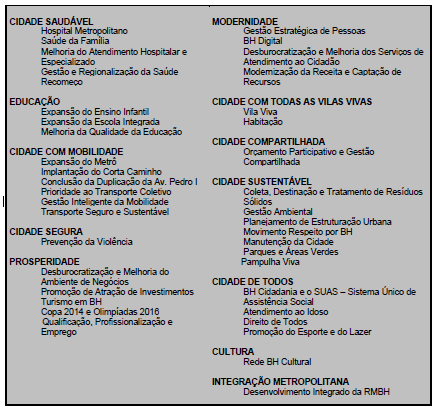 Ações - Desdobramento dos Programas
Ação (Projeto ou Atividade) - Instrumento de programação envolvendo um conjunto de operações necessárias à obtenção de bens ou serviços. A ação é o elemento que detalha fins e meios para a execução de um plano de  governo. Atributos das Ações:
a) Objetivo: expressa os resultados a alcançar.
b) Valor Orçamentário: previsão anual de recursos para a Ação.  
Existem Ações que são executadas por recursos não-orçamentários (aplicação direta do Estado e da União ou de parcerias com o setor privado).
Estratégia Integrada de Planejamento e Orçamento
PLANO DIRETOR
Planos Municipais
LDO 2014 LOA 2014
LDO 2015 LOA 2015
LDO 2016 LOA 2016
LDO 2017 LOA 2017
PPAG
2014/2017
PMAS
Trata-se de estratégia circular de planejamento. O PPAG abrange e delimita a elaboração da LDO e da LOA e o acompanhamento da execução da LOA possibilita a revisão periódica do PPAG.
PMS
RECURSOS PARA CADA AÇÃO – PROJETO OU ATIVIDADE
Ciclo do Processo Orçamentário
PPAG
(O que se pretende fazer)
Aprovação e publicação
Elaboração
Plano de Longo Prazo 
(o que precisa ser feito)
LDO
(Diretrizes do que fazer)
Monitoramento
Avaliação e controle
(gestão e accountability)
LOA
(O que será feito)
Execução
Acompanhamento da execução 
(controle físico-financeiro)
Cronograma financeiro
(O que pode ser realizado)
Classificações Orçamentárias
Classificação Institucional
Estabelece a responsabilidade administrativa na formulação, execução e controle do orçamento. Exemplo:

Órgão (XX): Secretaria Municipal de Obras e Infraestrutura (27)
Unidade Orçamentária (XX): Superintendência de Desenvolvimento da Capital (02)
Unidade Administrativa (Organizacional) (XXXX): Diretoria Administrativo Financeira (0010) 

Órgão: Secretaria Municipal de Serviços Urbanos (29)
Unidade Orçamentária: Superintendência de Limpeza Urbana (03)
Unidade Administrativa (Regionalizada): SLU – Regional Barreiro (0001)
Classificação Funcional Programática
Estabelece  em que o orçamento será empregado
Manual de Elaboração da Lei Orçamentária do Município.
CLASSIFICAÇÃO DAS FUNÇÕES E SUB FUNÇÕES
Define as áreas de atuação dos governos
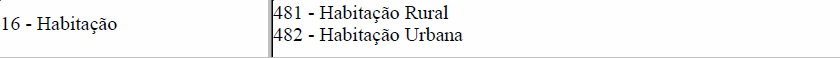 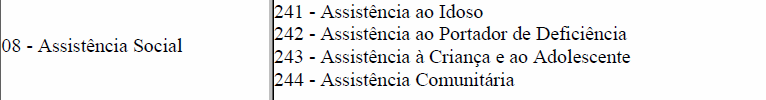 Portaria 42/99 – Ministério do Planejamento
Manual de Elaboração da Lei Orçamentária do Município.
Classificação da Despesa
Classificação da Receita
Manual de Elaboração da Lei Orçamentária do Município.
Identificação da Origem dos Recursos
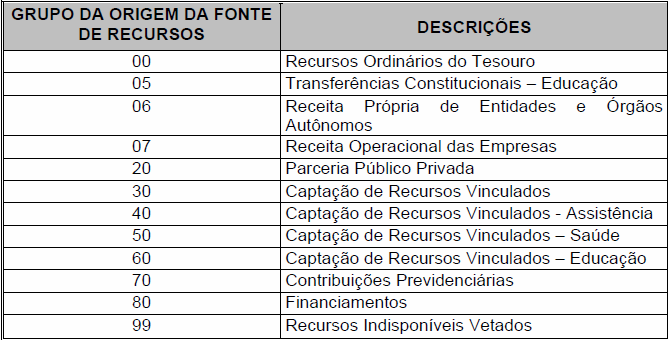 Exemplo
27 - Secretaria Municipal de Obras e Infra Estrutura
04 - Fundo Municipal de Habitação Popular
16 – Função Habitação
482 – Sub-função: Habitação Urbana
226 – Programa: Habitação
1 – Identificação Projeto/atividade
1207 – Ação:  Produção de Moradias
3.3.90. – Despesa Corrente\ Outras despesas Corr.
F – Esfera Orçamentária – orçamento fiscal
Fonte de recurso: Orçamento corrente – Recurso Ordinário Tesouro
Cronograma 2014 – 2015 a definir
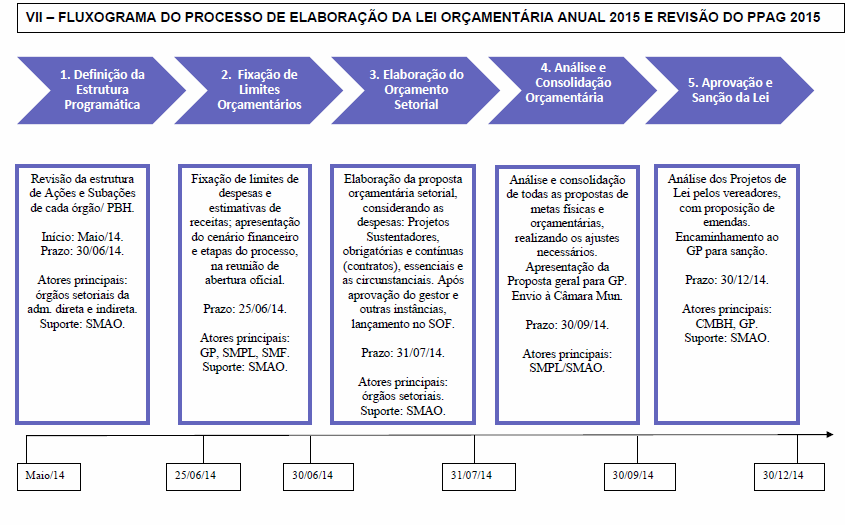 Vinculações e Limitações
1 - O projeto de lei orçamentária anual deve ser elaborado de forma compatível com o PPA, com a LDO e com as normas da Lei Complementar n. 101/2000 (art. 5º da LRF)

2 - Toda iniciativa governamental que acarrete aumento de despesa deverá ser acompanhada de declaração do ordenador da despesa de que o aumento tem adequação orçamentária e financeira com a LOA e compatibilidade com o PPA e com a LDO (Inciso II, art. 16 da LRF).
Vinculações e Limitações
3- Toda ampliação de despesa obrigatória de caráter continuado deve ser compensada por aumento permanente de receita ou diminuição permanente de despesa; 
4 - Despesa obrigatória de caráter continuado - despesa corrente legal que fixa para o ente a obrigação de sua execução por um período superior a dois exercícios.

Exceções: despesas de capital, despesas de custeio e investimento que não geram obrigação legal por mais de 2 exercícios, serviço da dívida, reajustes salariais gerais, aumento vegetativo dos beneficiários e valor real do benefício, no caso da seguridade social.
LDO 2015 – Artigos que tendem ser mantidos em 2016
Art. 2º - As prioridades e metas da administração pública municipal para o exercício de 2015, conforme art. 127 da Lei Orgânica do Município de Belo Horizonte e seu parágrafo único, respeitadas as disposições constitucionais e legais, correspondem às metas relativas aos programas sustentadores detalhadas no Plano Plurianual de Ação Governamental - PPAG-2014-2017, que terão precedência na alocação de recursos na Lei do Orçamento Anual de 2015, bem como na sua execução (...)
LDO 2015 – Artigos que tendem ser mantidos em 2016
Art. 15 - A avaliação dos programas municipais definidos na LOA será realizada, periodicamente, por meio do comparativo entre a previsão e a realização orçamentária das metas fiscais, com base nos principais indicadores de políticas públicas. 

Art. 17 - Além da observância das prioridades fixadas nos termos do art. 2º desta lei, a LOA somente incluirá novos projetos se:
I - tiverem sido adequadamente atendidos todos os que estiverem em andamento;
II - estiverem em conformidade com o PPAG;
III - apresentarem viabilidade técnica, econômica e financeira;
IV - tiverem sido contempladas as despesas de conservação do patrimônio público.
LDO 2015 – Artigos que tendem ser mantidos 2016
Art. 18 - A LOA conterá dotação para Reserva de Contingência, no valor de até 0,2% (dois décimos por cento) da Receita Corrente Líquida fixada para o exercício de 2015, a ser utilizada como fonte de recursos para abertura de créditos adicionais e para o atendimento ao disposto no inciso III do art. 5º da Lei Complementar Federal nº 101/00. 

Art. 19 - A LOA não destinará recursos para atender ações que não sejam de competência exclusiva do Município.
§ 1º - A vedação disposta no caput deste artigo não se aplica às ações decorrentes dos processos de municipalização dos encargos da prestação de serviços de saúde, educação e trânsito.
§ 2º - O Município poderá contribuir, observado o disposto no art. 62 da Lei Complementar Federal nº 101/00, para efetivação de ações de segurança pública local.
LDO 2015 – Artigos que tendem ser mantidos 2016
Art. 20 - É obrigatória a consignação de recursos na LOA para o pagamento de contrapartida a empréstimos contratados, para os desembolsos de projetos executados, mediante parcerias público-privadas, bem como para o pagamento de amortização, de juros, de precatórios oriundos de ações com sentença transitada em julgado e de outros encargos da dívida pública.
LDO 2015 – Artigos que tendem ser mantidos 2016
Art. 22 - O resultado da definição das prioridades de investimento de interesse social feito pelo Executivo, em conjunto com a população, deverá ser registrado no Projeto de Lei do Orçamento Anual para o exercício de 2015, sob a denominação de Orçamento Participativo

§ 1º - Os investimentos aprovados pelo Orçamento Participativo, em fase de execução ou conclusão física dos empreendimentos, terão precedência na alocação de recursos orçamentários sobre novos investimentos.
§ 2º - Os recursos orçamentários, incluindo os empréstimos, destinados à conclusão das obras do Orçamento Participativo deverão ser exclusivamente aplicados na sua execução, salvo se não houver mais obras aprovadas para executar.
.
LDO 2015 – Artigos que tendem ser mantidos 2016
Art. 23 - O Executivo poderá, mediante instrumento jurídico específico, fazer transferências, nos termos do disposto no art. 25 da Lei Complementar Federal nº 101/00, observado o interesse do Município.

Art. 24 - A subvenção de recursos públicos para os setores público e privado,  objetivando cobrir necessidades de pessoas físicas ou déficit de pessoas jurídicas, sem prejuízo do que dispõe o art. 26 da Lei Complementar Federal nº 101/00, será precedida de análise do plano de aplicação das metas de interesse social e a concessão priorizará os setores da sociedade civil que não tenham atendimento direto de serviços municipais.
LDO 2015 – Artigos que tendem ser mantidos 2016
Art. 28 - A limitação de empenho, de que trata o art. 9º da Lei Complementar Federal nº 101/00, obedecerá à seguinte hierarquização:
I - obras estruturantes;
II - serviços de terceiros e encargos administrativos;
III - investimentos do Orçamento Participativo;
IV - obras de manutenção que objetivam a recuperação de danos ocorridos no equipamento existente.
LDO 2015 – Artigos que tendem ser mantidos 2016
Parágrafo único - Excluem-se do disposto no caput deste artigo as despesas com:
I - obrigações constitucionais ou legais;
II - precatórios e sentenças judiciais;
III - dotações destinadas ao desembolso dos recursos relativos aos projetos executados mediante parcerias
público-privadas;
IV - dotações destinadas ao pagamento do serviço da dívida pública.
LDO 2015 – Artigos que tendem ser mantidos 2016
Art. 32 - As proposições legislativas e respectivas emendas, conforme art. 85 da Lei Orgânica Municipal, que, direta ou indiretamente, importem ou autorizem diminuição de receita ou aumento de despesa do Município, deverão estar acompanhadas de estimativas desses efeitos no exercício em que entrarem em vigor e nos dois subsequentes, detalhando a memória de cálculo respectiva e a correspondente compensação, para efeito de adequação orçamentária e financeira e compatibilidade com as disposições constitucionais e legais que regem a matéria.
LDO 2015 – Artigos que tendem ser mantidos 2016
Art. 39 - Ao Projeto de Lei do Orçamento Anual não poderão ser apresentadas emendas que aumentem o valor de dotações orçamentárias com recursos provenientes de:
I - recursos vinculados;
II - recursos próprios de entidades da administração indireta;
III - contrapartida obrigatória do Tesouro Municipal a recursos transferidos ao Município;
IV - recursos destinados a pagamento de precatórios e de sentenças judiciais;
V - recursos destinados ao serviço da dívida, compreendendo amortização e encargos, aos desembolsos dos recursos relativos aos projetos executados mediante parcerias público-privadas e às despesas com pessoal e com encargos sociais;
VI - recursos destinados aos fundos municipais;
VIl- recursos referidos no art. 22 desta lei.
LDO 2015 – Artigos que tendem ser mantidos 2016
Art. 40 - Os recursos decorrentes de emendas que ficarem sem despesas correspondentes ou alterarem os valores da receita orçamentária poderão ser utilizados mediante crédito suplementar e especial, com prévia e específica autorização legislativa, nos termos do § 8º do art. 166 da Constituição da República.
Art. 42 - Ao Projeto de Lei do Orçamento Anual não poderão ser apresentadas emendas com recursos insuficientes para a conclusão de uma etapa da obra ou para o cumprimento de parcela do contrato de entrega do bem ou do serviço.
LDO 2015 – Artigos que tendem ser mantidos 2016
§ 1º - As emendas ao Projeto de Lei do Orçamento Anual não poderão ser aprovadas se atingido o percentual de 30% (trinta por cento) da dedução orçamentária, excetuando-se a dotação orçamentária referente à reserva de contingência.
§ 2º - As emendas ao Projeto de Lei do Orçamento Anual não poderão ser destinadas a entidades privadas.
Perguntas fundamentais
Qual o volume de recursos geridos?
Fonte de Recursos: de onde virão os recursos para financiar a execução do orçamento?
Disponibilidade financeira: qual a parcela comprometida com o pagamento da dívida?
Quais são as fontes de recursos que podem ser manejadas (ver LDO 2015)
Quais despesas serão limitadas caso a arrecadação não se comporte conforme previsto?
Projeção de  Receitas contidas na LDO 2015
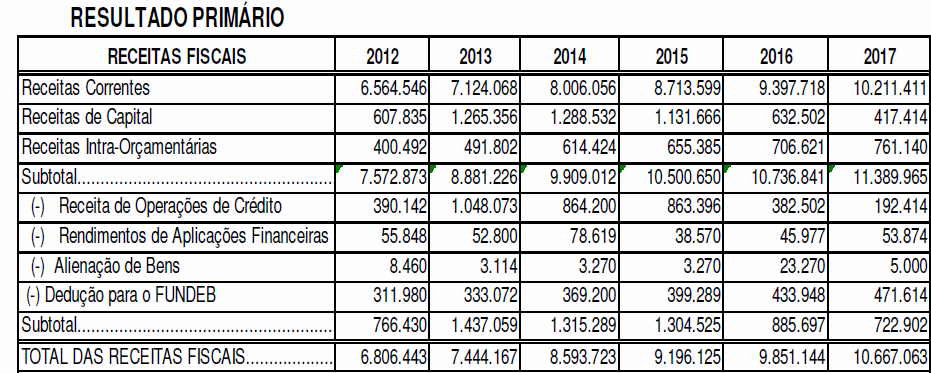 Projeção de Despesas contidas na LDO 2015
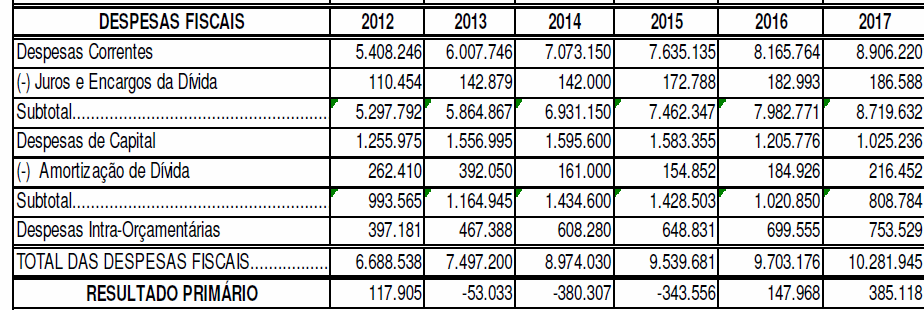 LOA 2015 – ALOCAÇÃO DE RECURSOS
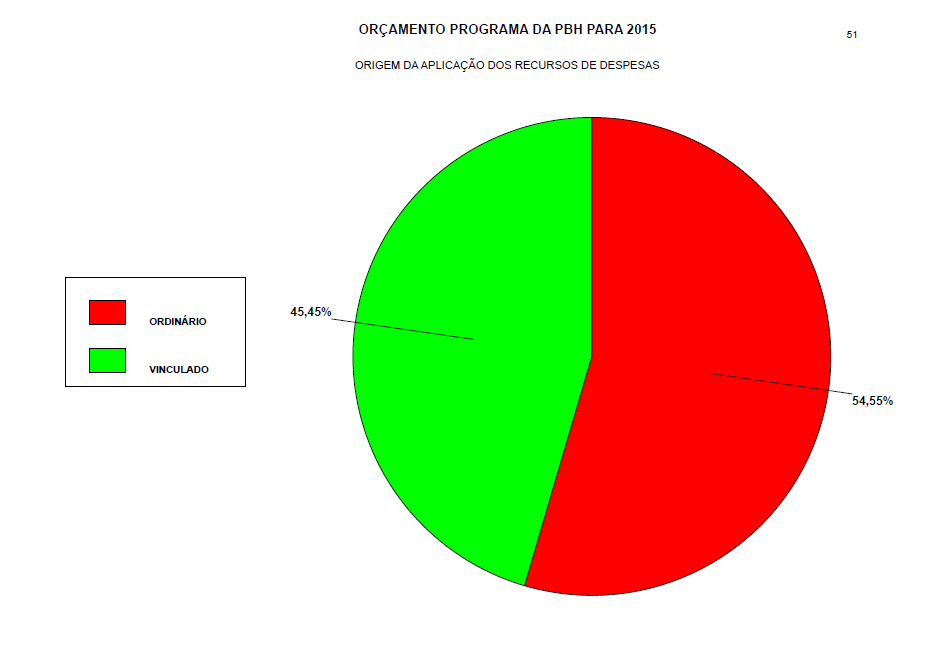 LDO 2015
ANEXO DE METAS E PRIORIDADES
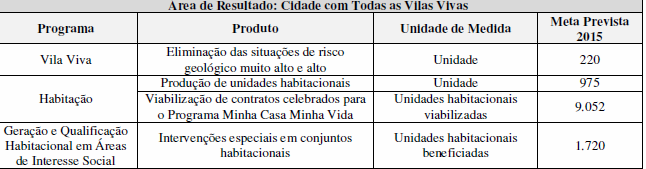 LOA 2015 – ALOCAÇÃO DE RECURSOS
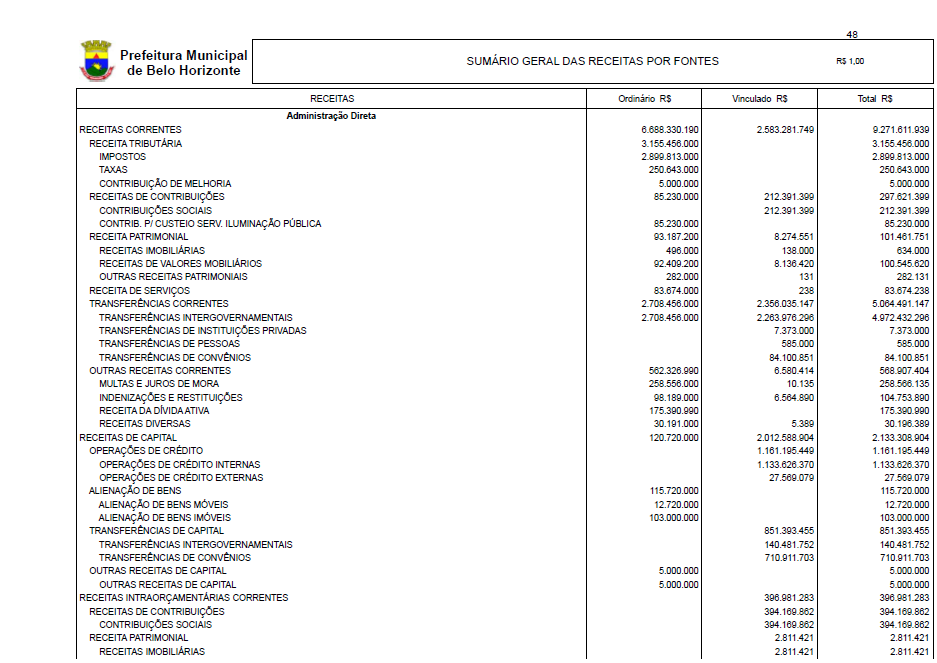 LOA 2015 – ALOCAÇÃO DE RECURSOS
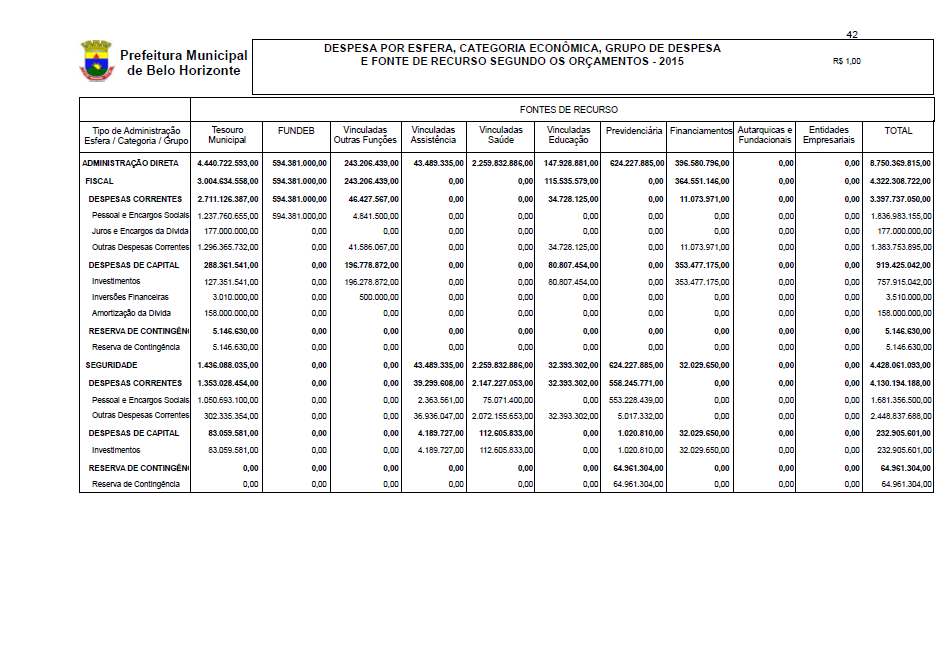 LOA 2015 – ALOCAÇÃO DE RECURSOS
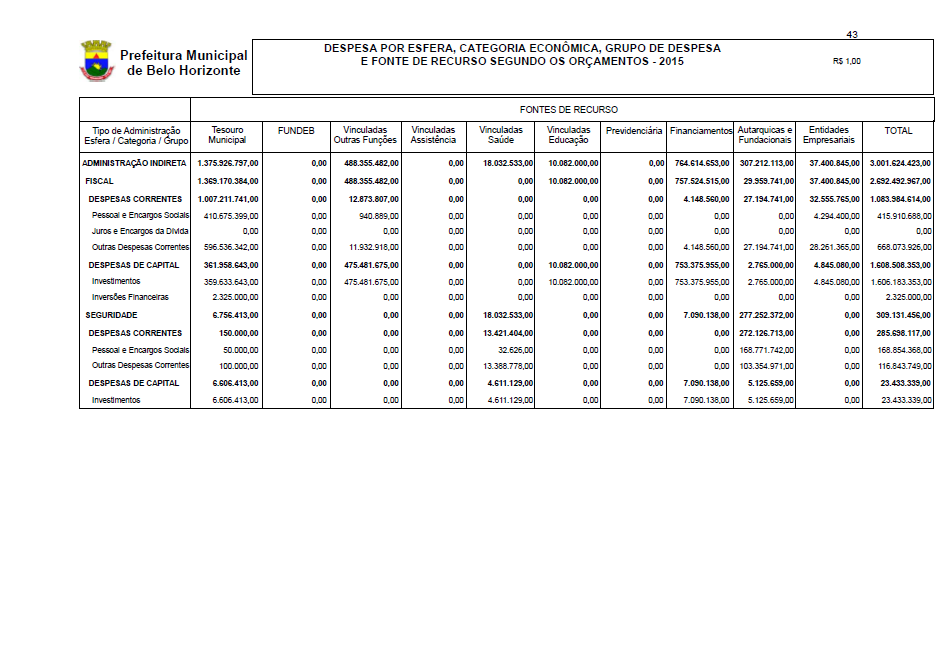 LOA 2015 – Alocação de Recursos
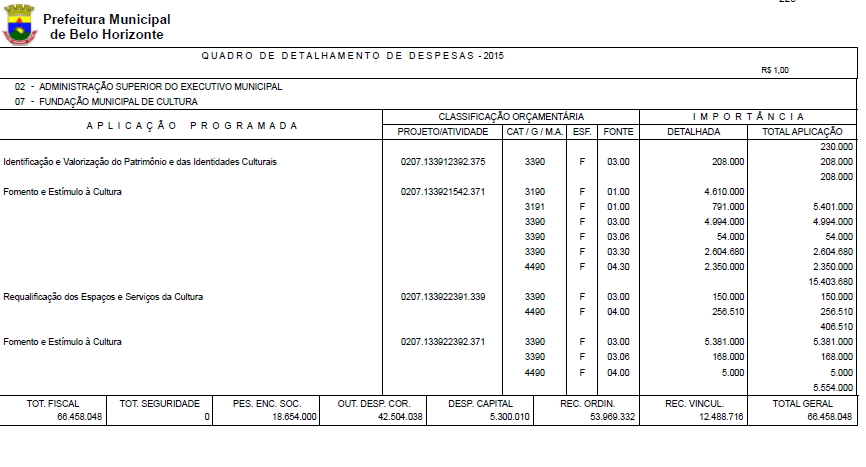 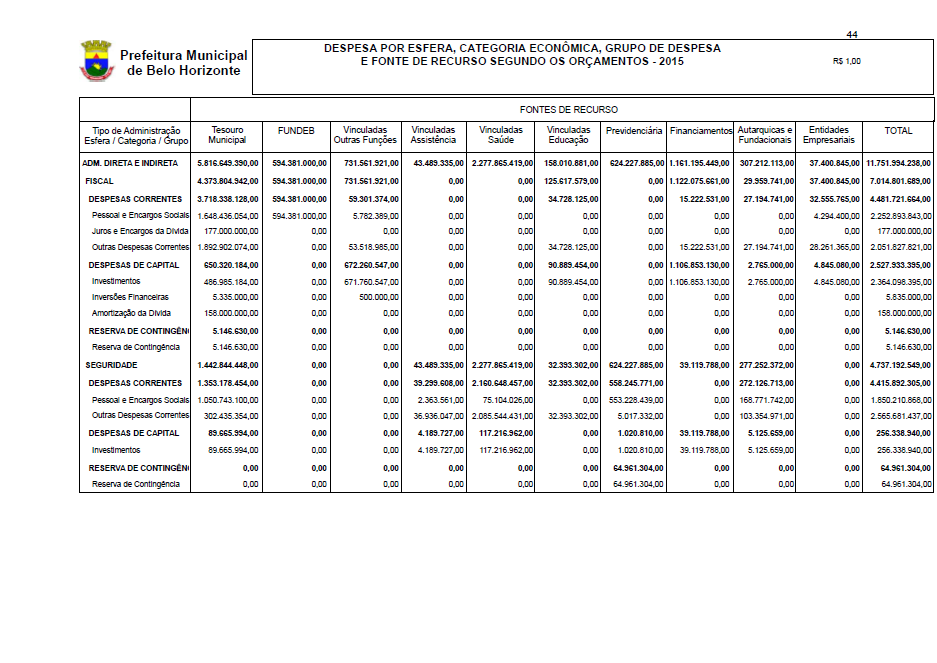 LOA 2015 – ALOCAÇÃO DE RECURSOS
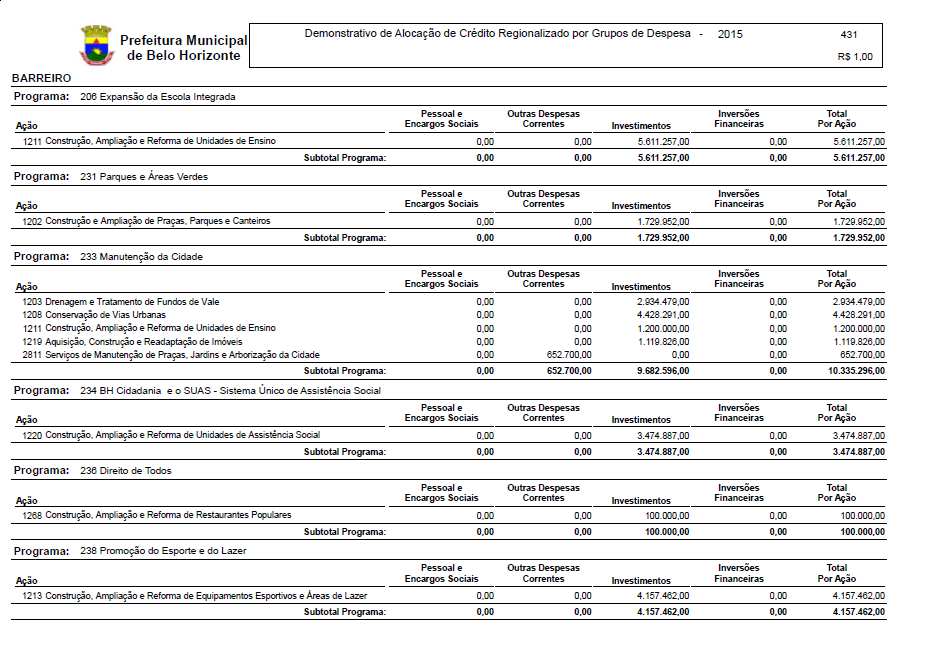 PPAG de Belo Horizonte
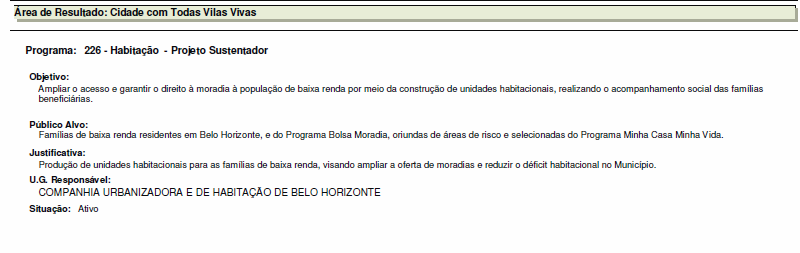 PPAG de Belo Horizonte
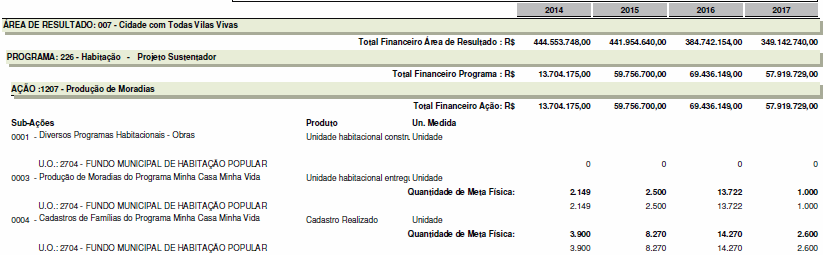 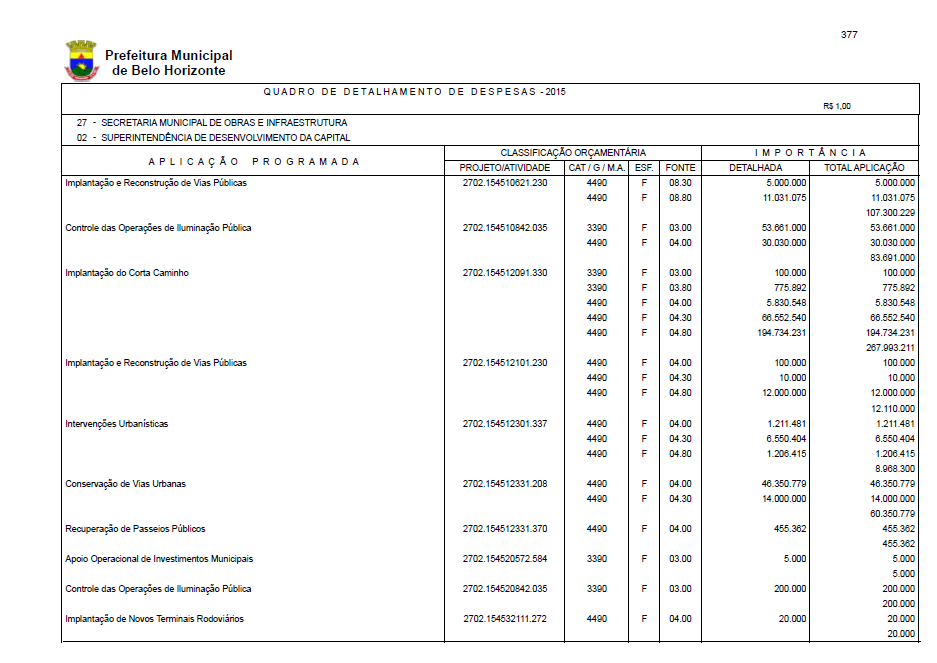 IDENTIFICAÇÃO DA ORIGEM DO RECURSO
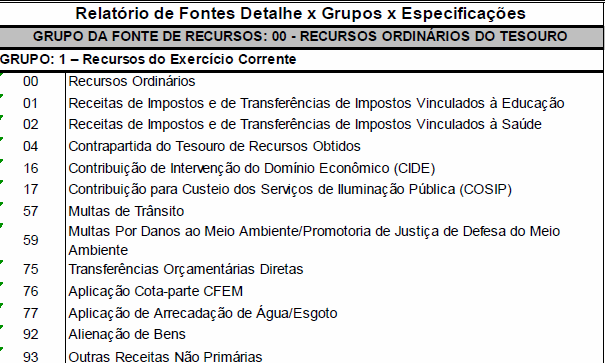 Fonte: Manual de elaboração da LOA - PBH
Prestação de Contas – Dever do Gestor Público
LRF, Lei 4.320/1964, Lei Orgânica do Município de BH – obrigam o poder executivo a prestar contas dos recursos públicos utilizados em cada exercício
Outros
Câmara Municipal
Sociedade
Tribunal de Contas do Estado
Transparência e Informação ao Cidadão
Oficial: http://portalpbh.pbh.gov.br/pbh
Desafios:

Disponibilização em linguagem acessível
Padrão de uso da tecnologia da informação no interior das organizações estatais que coloque o cidadão na sua condição de portador de direitos
Impessoalidade no acesso aos serviços, sua clara definição como bens de acesso universal 
Transparência nos critérios de decisão na sua provisão 
Investimento em mudança de cultura da administração pública e da sociedade como um todo
Endereços Eletrônicos para Denúncia
http://portalpbh.pbh.gov.br/pbh/contents.do?evento=conteudo&chPlc=37403&

http://www.tce.mg.gov.br/index.asp?cod_secao=1L&tipo=2&url=Contatos_Geral.asp&cod_secao_menu=3

http://www.cgu.gov.br/assuntos/ouvidoria

http://portal2.tcu.gov.br/portal/page/portal/TCU/ouvidoria
Processo Orçamentário e LDO
OBRIGADA pela atenção!
 Ótimo Planejamento para BH.
Leice Maria Garcia
leice.garcia@cgu.gov.br
Telefone: (31)32397308